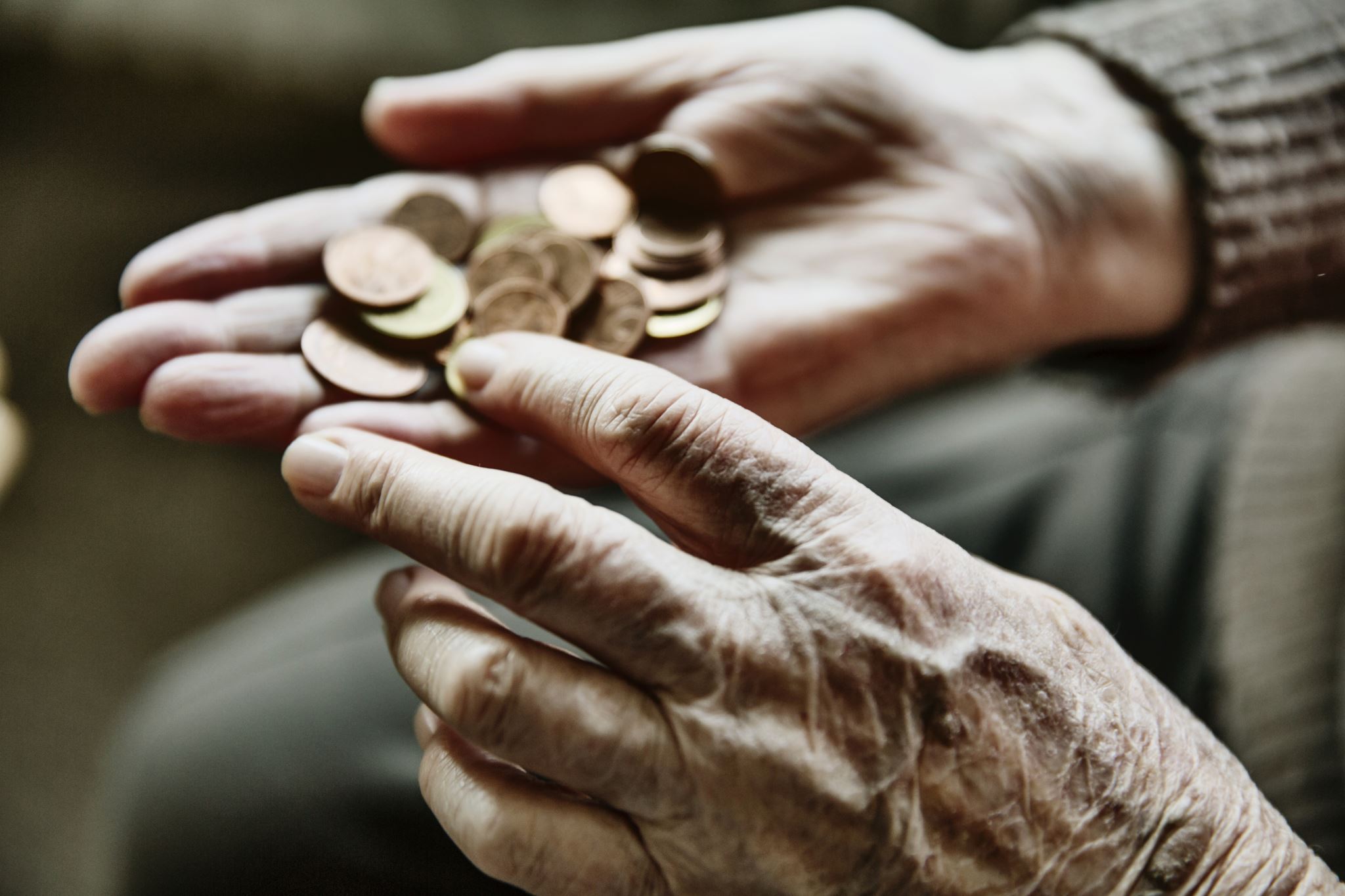 Finance a fundraising
Národní strategie rozvoje sociálních služeb
Ministerstvo práce a sociálních věcí vytváří střednědobý národní plán rozvoje sociálních služeb. Na to navazují krajské a komunitní plány. 
Na základě tohoto plánu ministerstvo poskytuje ze státního rozpočtu dotace registrovaným poskytovatelům sociálních služeb, dotace krajům, obcím s rozšířenou působností na zajištění služeb. 
Ministerstvo řídí a kontroluje oblast sociálních služeb, zřizuje specializované ústavy sociální péče s celostátní působností a zabezpečuje financování těchto ústavů. 
Obce a kraje mohou samy zřizovat organizace poskytující sociální služby a musí vytvářet vhodné podmínky pro rozvoj a financování sociálních služeb na svých územích dle skutečných potřeb občanů.
https://www.mpsv.cz/documents/20142/577769/NSRSS.pdf/
Zdroje financování sociálních služeb
Úhrady od občanů (klientů), kterým je služba poskytnuta. 
Další možností je úhrada státem, příspěvek státu může nahradit nesoběstačnost občana při zabezpečení svých základních potřeb – např. úhrada ubytování v penzionech pro staré osoby. 
Jinou možností je úhrada od obce - obec má povinnost garantovat určitý základní standard sociálních služeb, který určuje stát. 
Úhrada může být také provedena od nestátních subjektů, jako je nadace nebo nadační fond. 
Sociální služby může financovat i fyzická osoba poskytující sociální služby. Fyzická osoba buď sociální činnosti vykonává osobně, nebo je organizuje. 
Jinou možností jsou dary – peníze nebo jiné komodity (oblečení, potraviny) z veřejných sbírek
Analýza financování sociálních služeb z roku 2019
V ČR je registrováno 2 154 poskytovatelů sociálních služeb, kteří poskytují celkem 5 675 služeb
Nejvíce zastoupenou pobytovou sociální službou jsou domovy pro seniory (539) s kapacitou přes 36 tis. lůžek a domovy se zvláštním režimem (357) s kapacitou přes 20 tis. lůžek
Celkový počet pracovních úvazků v sociálních službách v roce 2018 byl 75 656.
Analýza financování sociálních služeb z roku 2019
Financování sociálních služeb je vícezdrojové: dotace MPSV (29 %), úhrady klientů (21 %), příspěvek na péči (20 %), kraje a obce (17 %), zdravotní pojištěni (5 %), evropské zdroje (2 %), zbytek tvoří ostatní zdroje. 
Sociální služby získávají téměř polovinu finančních prostředků z rozpočtu MPSV (49 %). Dotace z MPSV činní 29 % z celkových příjmů, příspěvek na péči pak 20 % z celkových příjmů. 
V porovnání s výše uvedeným se samosprávy (obce, kraje) na celkových nákladech systému sociálních služeb podílejí pouze v objemu 17 %.
Analýza financování sociálních služeb z roku 2019
MPSV podporuje sociální služby také prostřednictvím investičního dotačního titulu. Pro rok 2019 se jednalo o více než 427 mil. Kč.
Financování sociálních služeb na regionální úrovni zajišťují od roku 2015 v samostatné působnosti kraje, kterým se poskytuje dotace z MPSV. 
Dotace MPSV pro rok 2014 činila 7,71 mld. Kč a pro rok 2019 již 16,79 mld. Kč. 
Dotace MPSV pro rok 2019 dostatečně kryje požadavky poskytovatelů a krajů, a to ze 79 %. Je to o 3 % více než v roce 2018 nebo dokonce o 7 % více než v roce 2016, kdy žádný tzv. kolaps sociálních služeb nehrozil.
Kraje se podílí na financování sociálních služeb velmi nerovnoměrně, a to i mezi srovnatelně velkými kraji. Nejvíce se na financování sociálních služeb podílí Hlavní město Praha a nejméně Zlínský kraj.
Analýza financování sociálních služeb z roku 2019
Největší podíl na celkových nákladech sociálních služeb představují náklady na mzdy a platy pracovníků, které představují 73 %. Platy a mzdy pracovníků v přímé péči narostly za posledních 5 let o více jak 50 %, u ostatních pracovníků o 30 %. 
Kraje rovnoměrně nepokrývají potřeby občanů v daných regionech (např. Ústecký kraj preferuje služby pobytové před terénními, apod.). V této souvislosti je nutné zdůraznit, že Ústecký kraj je považován za strukturálně postižený region, stejně jako Karlovarský či Moravskoslezský kraj, který se z hlediska sociálních služeb s těmito dopady vyrovnává lépe. 
Současné kapacity sociálních služeb nepokrývají svým rozsahem potřebnost občanů ČR. Ideální stav pro rok 2025 by představovalo navýšení o 36 % v sociálních službách péče.
Více na: https://www.mpsv.cz/documents/20142/225517/Anal%C3%BDza+financov%C3%A1n%C3%AD+soci%C3%A1ln%C3%ADch+slu%C5%BEeb_2019.pdf/3c8c3bf8-c747-09b0-9308-3838a646c465
Základní financování nestátních neziskových organizací v oblasti sociální
Hlavní činnosti finančního řízení
plánování – vychází ze strategických plánů organizace pro různá časová období
zajištění zdrojů – zdroji rozumíme jak finanční, tak nefinanční prostředky
běžná finanční operativa – obsahuje zejména řízení cash-flow, řízení reálných finančních toků, příjmů a výdajů
evidence – zpracovaná v rámci finančního účetnictví, vytvoření hlavních účetních výkazů 
manažerská analýza účetnictví – vychází z reálného stavu financí a skutečného finančního stavu organizace, sleduje reálné náklady
monitorování, kontrola - konfrontace plánů a skutečnosti organizace jako celku, jednotlivých projektů, jednotlivých druhů nákladů, zjišťování odchylek, realizace náprav
Funkce rozpočtu
Metody tvorby rozpočtů
Plánování
Řízení financí - organizování
Bez fin. managera
S fin. managerem:
Vhodné u organizací s vysokým obratem,
velkým počtem dárců,
s diferencovaným způsobem financování,
nadnárodním působením,
Vhodné u malých organizací, s nízkým obratem
malým počtem dárců
málo strukturovaným způsobem financování
národním – lokálním působením
Finanční řízení – přehled činností
Rozpočtování
Existuje celá řada struktur rozpočtů, všechny však v zásadě obsahují velmi podobné rozpočtové položky. 
Mezi hlavní výdajové rozpočtové skupiny patří: 
osobní náklady, 
cestovní náklady, 
materiální vybavení, 
provozní náklady, 
služby, jiné.
V mnoha případech, zvláště pak je-li vaše činnost financována více donory, je rozumné také zřizovat rozpočtové kapitoly příslušející samostatným bankovním účtům.
Rozpočtování
Problémy
organizace mají projektové rozpočty, chybí jim rozpočty organizační
rozpočty neodpovídají reálným organizačním potřebám
v organizaci chybí vhodné nástroje, interní směrnice, metodiky rozpočtování
Možná řešení
zkvalitnit proces plánování, ať již strategického, projektového nebo operativního
věnovat větší pozornost sestavování rozpočtu, neustále s rozpočtem pracovat, zaznamenávat do něj všechny změny
definovat jaké nástroje a v jaké podobě je třeba vytvořit
Fundraising
Fundraising definujme jako získávání prostředků pro prospěšnou činnost a rozvoj neziskových organizací
Co je to fundraising?
získávání příznivců
umožňuje lidem měnit svět k lepšímu
vzdělávání dárců
předává informace o potřebách, které souvisí s posláním
„prodávání“ myšlenky
získává konkrétní a reálnou pomoc
fundraising = leadership
Fundraising
Cíle
zajistit chybějící finanční prostředky
získávat volné (účelově nevázané) finance
vytvářet rezervní fond
Zdroje
nadnárodní,
veřejné (ministerstva, kraje, místní správa),
firemní (ČEZ, ČS atd.),
nadace a nadační fondy,
individuální dárci.
Formy fundraisingu
Nejčastější formy podpory - dar a sponzorský příspěvek
Fundraisingové zdroje v oblasti sociální
Marketing, fundraising
fundraising, PR a marketing v NNO provázané
nemohou bez sebe fungovat
vzájemně se doplňují
základem fundraisingu je komunikace.
fundraising přináší do organizace potřebné zdroje
nejde „jen“ o peníze
Souvisí s rozpočtem organizace
Základ fungování organizace = roční rozpočet
Navazuje roční fundraisingový plán – pravidelná revize
 Kolik potřebujeme?
 Kdy peníze potřebujeme?
 Kde prostředky získáme?
 Jak je získáme?
 Kdo peníze získá?
 Jak dlouho to bude trvat?
Fundraisingový plán
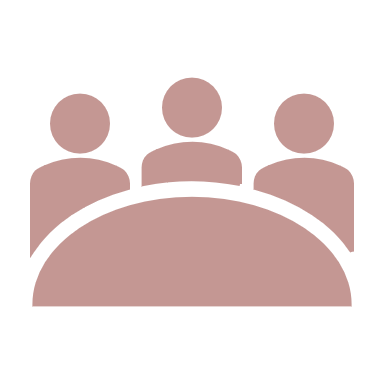 Péče o dárce a podporovatele
Budování důvěry
 Databáze
 Záznamy o darech (typy, četnost, frekvence)
 CRM - Customer relation management
 Strategie dárcovství
 Časový harmonogram komunikace s dárci
 Předávání informací
 Výsledky
 Využití darů
Fundraisingové nástroje (produkty)
Tvorba fundraisingového plánu
Fundraisingový plán nabývá smysl teprve po napojení na strategický plán, marketingový plán….
Základem fundraisingového plánovánu je stanovit u každého případu ÚČEL- na co budou peníze (nebo jiné dary) využity, ČÁSTKU - kolik bude potřeba a TERMÍN - kdy potřebujeme mít prostředky k dispozici
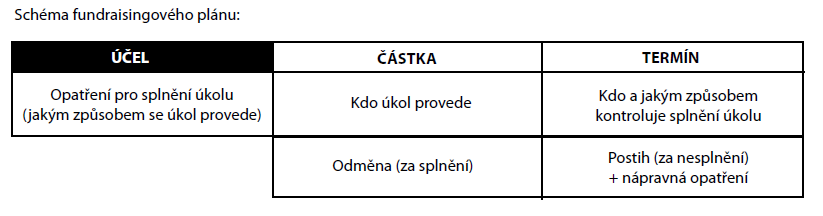 Investování
Možnosti:
nemovitosti
akcie a cenné papíry
podílové fondy
umělecké a jiné předměty
komodity
jiné
Kritéria:
dostupnost
riziko
daňová zátěž
náklady na správu
Cash-flow
Plánování cash-flow (finančních toků) má především preventivní charakter. 
Zpravidla v organizaci existuje půlroční plán cash-flow, ze kterého je patrné kolik organizace ve kterém měsíci příjme a kolik bude muset vydat.
Plánování cash-flow slouží jako preventivní opatření před druhotnou platební neschopností.
Zpoždění plateb nebo momentální nedostatek financí je v dnešní době možné krýt pomocí dostupných bankovních produktů – jako jsou kontokorenty nebo bankovní úvěry.
Reportování
Hlavní zásadou je transparentnost. 
Maximálním požadavkem je pak jasné prokázání způsobu vynaložení všech donorských příspěvků.
Management organizace reportuje:
v případě projektů formou průběžných, respektive závěrečných zpráv, 
veřejnost pomocí zpráv závěrečných, 
správní radu formou měsíčních respektive čtvrtletních zpráv.
Všechny finanční zprávy podléhají schválení pověřeného orgánu.
Veškerá dokumentace, která sloužila jako podklad pro zpracování finančních zpráv musí být archivována zákonem nebo donorem danou dobu. V některých případech až 10 let.
Základní finanční dokumentace (účtování)
Auditování
v ČR roste význam interního auditu
interní auditor je spíše vnímán jako poradce nebo konzultant
interní auditoři na sebe berou spoluodpovědnost při rozhodování a implementaci přijatých rozhodnutí
interní audit pokrývá 2/3 nejvýznamnějších rizik
Děkuji za pozornost